Projektdokumentation F1
Nick Wehlauer, Cedric Gust, Nick Mathias
2
Inhaltsverzeichnis
Hintergrund des Projekts
Ausgangssituation
Planung
Durchführung  
Funktionalität
Fazit
25.01.2022
3
1. Hintergrund des Projekts
Einführung in die Digitalisierung 
Ausgangsbasis: T1 Stifthalter 
Entwicklung verschiedener Kompetenzen z.B. Elektrotechnik
Förderung der Teamarbeit
Anregung der Kreativität
Vorbereitung auf Projektarbeit
Plattform: xplore-dna.net
25.01.2022
4
2. Ausgangssituation
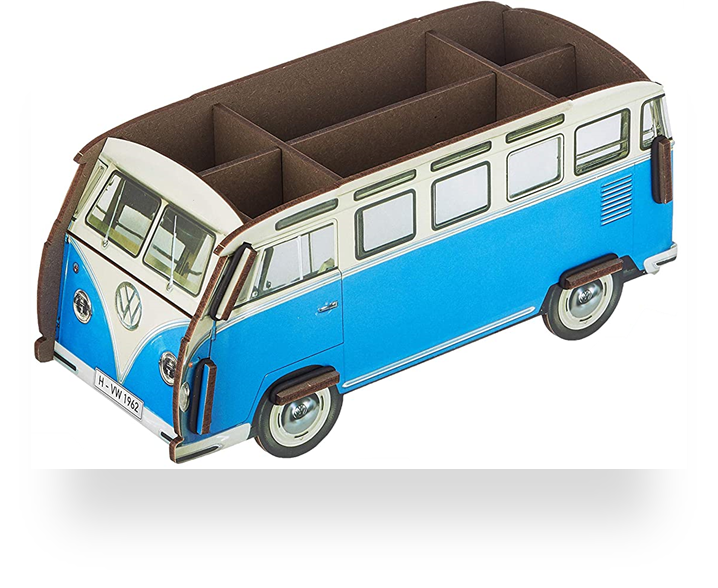 T1 Set bestehend aus:
T1 Stifthalter 
Elektronikkomponenten wie z.B. dem ESP32
Elektronikzubehör wie z.B. Jump-/Wirekabel

zusätzlich benötigt:
Computer
datenfähiges Micro-USB Kabel
Software Arduino IDE oder Ardublockly
25.01.2022
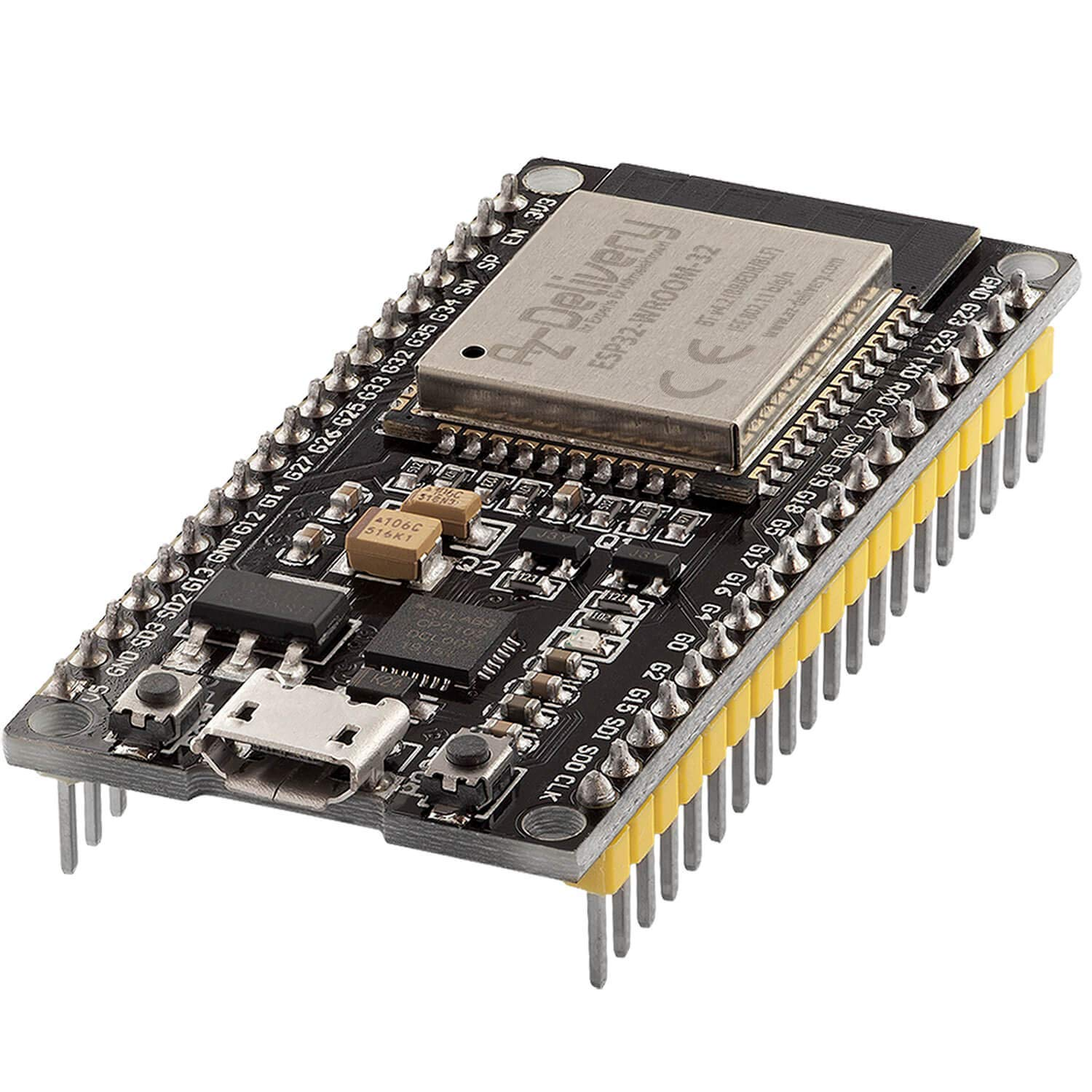 2. Ausgangssituation Der ESP32
5
Microcontroller 
Steuerung und Vernetzung von z.B. Sensoren
Kenndaten:
Betriebsspannung 3,3 V oder 5,0 V
Betriebstemperaturbereich: –40°C to bis 125°C
RAM (Arbeitsspeicher): 512 Kilobyte
CPU (Prozessor) aus 2 Kernen mit einer Taktfrequenz von 240 MHz
WLAN-Modul
Bluetooth-Modul
25.01.2022
6
2. Ausgangssituation Die Programmierumgebung – Arduino IDE
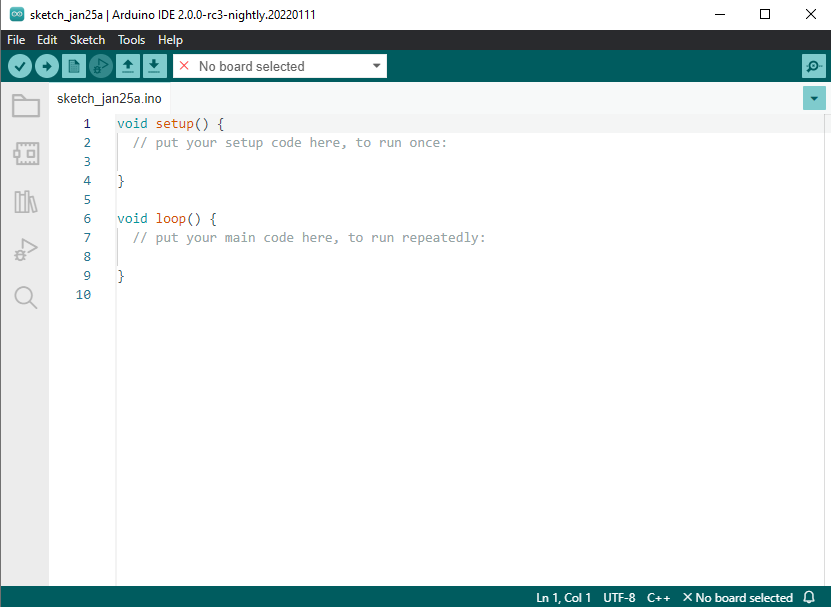 Open-Source-Elektronikplattform
benutzerfreundliche Software
Integrierte Entwicklungsumgebung (IDE)
Einfache und individuelle Programmierung
Steuerung von z.B. Sensoren über einen Mikrocontroller
1/25/2022
7
3. Planung Sensor
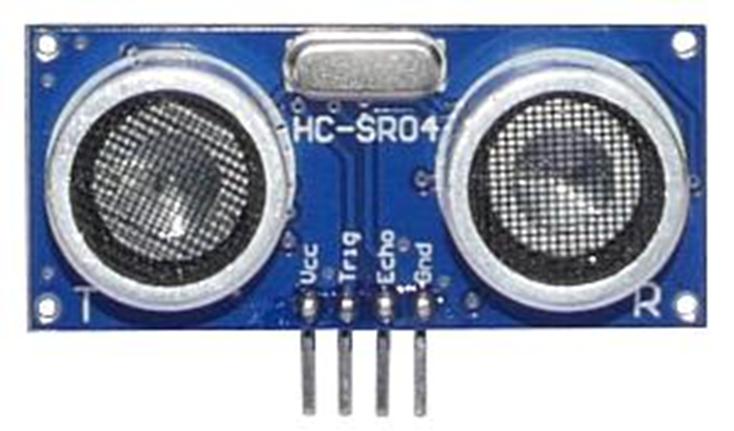 Sendet Ultraschallwelle an Umgebung
Welle reflektiert an einem Hindernis
Erfassung der Zeit der Welle
Berechnung Abstand des Hindernisses
1/25/2022
Ultraschallsensoraufnahme
3. Planung Konstruktionstechnik
8
1/25/2022
9
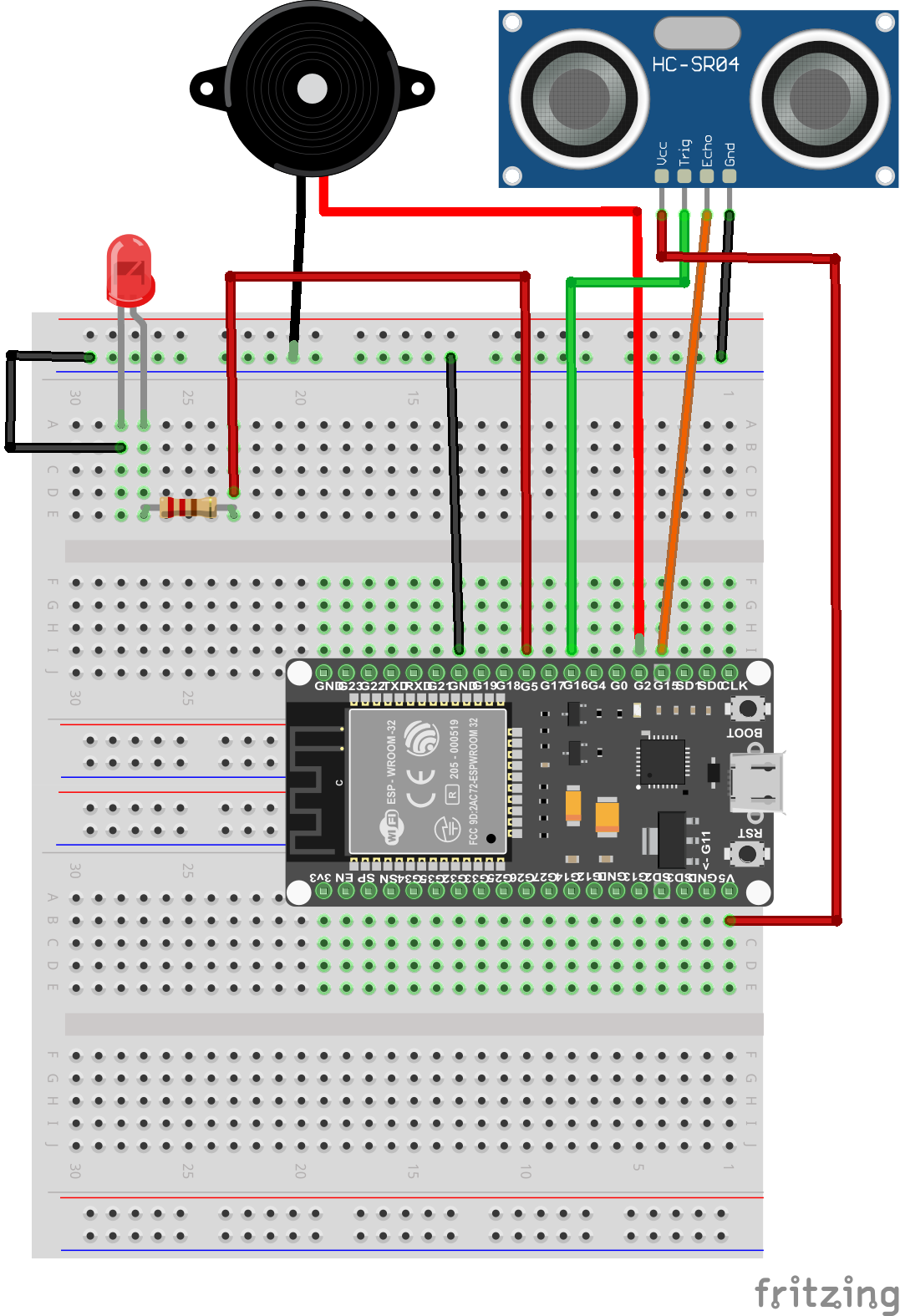 4. Durchführung Anschluss der Komponenten
25.01.2022
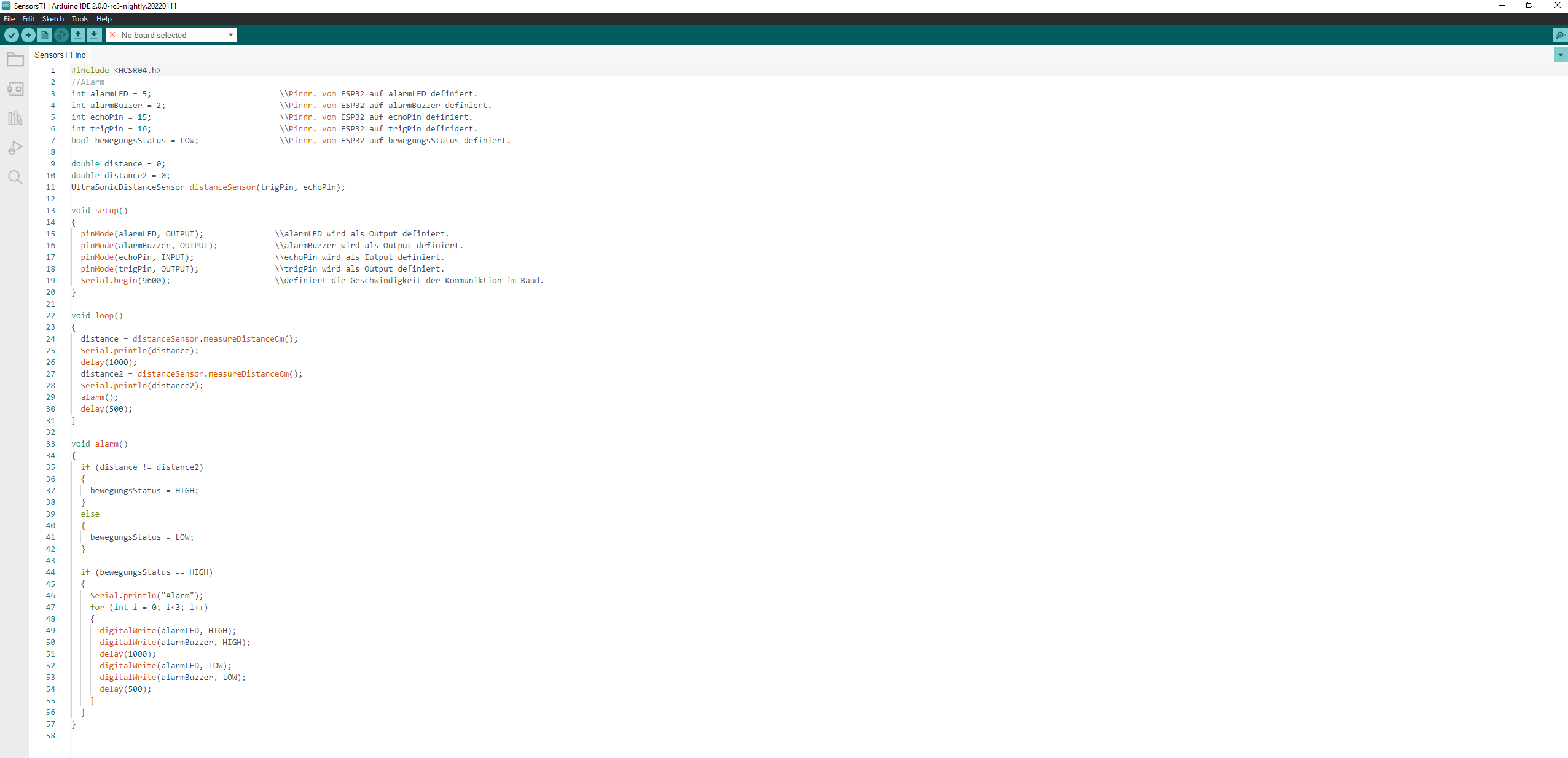 25.01.2022
10
11
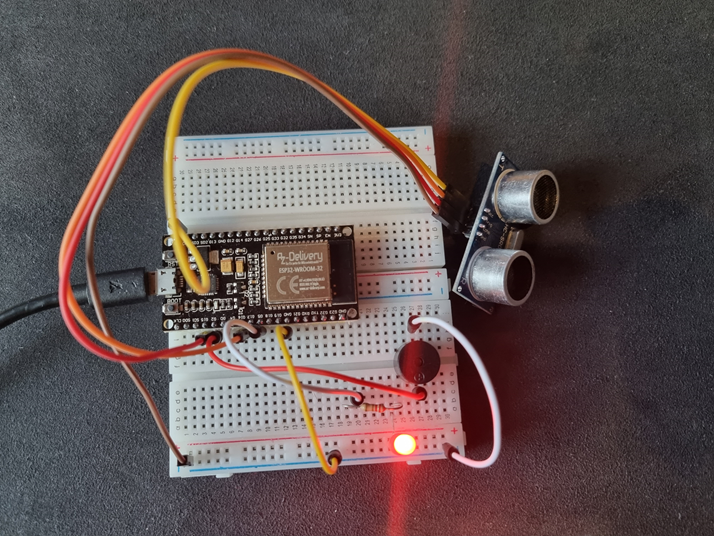 5. Funktionalität
25.01.2022
6. Fazit
erlernte Kompetenzen
Schwierigkeiten
25.01.2022
12